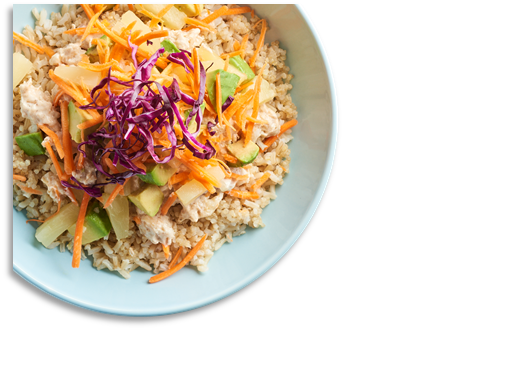 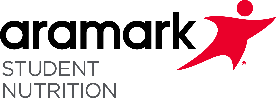 May 2025
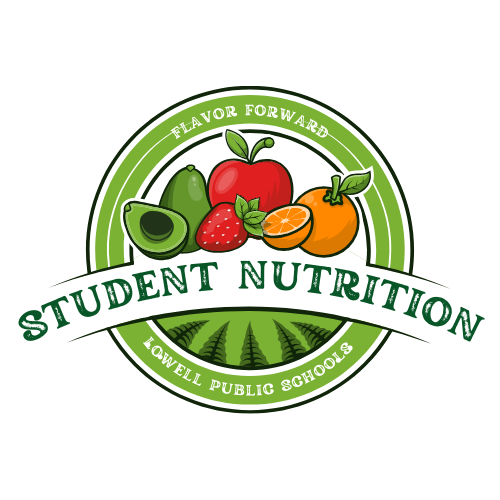 MIDDLE SCHOOL
LUNCH MENU
This institution is an equal opportunity provider. In accordance with Federal Law and U.S. Department of Agriculture policy, this institution is prohibited from discriminating on the basis of race, color , national origin, sex, age, or disability. To file a complaint of discrimination, write USDA, Director, Office of Adjunction, 1400 Independence Avenue, SW Washingtons, D.C. 20250-9410 or call toll free (866) 632-9992 (Voice). Individuals who are hearing impaired or have speech disabilities may contact USDA through the Federal Relay Service at (800) 877-8339; or (800) 485-6136 (Spanish). USDA is an equal opportunity provider and employer.
General Tso’s 
Popcorn Chicken With Fried Rice
Chicken Tenders with a Dinner Roll
Veggie Nuggets with a Dinner Roll V 
Yogurt Dip Platter V
Greek Chicken Wrap

Broccoli & Carrots LG
Pears & Fresh Fruit Cup
Cheese Pizza V
Pepperoni Pizza 

Greek Salad with Flatbread LG
Chicken Salad Sandwich on a Bulky Roll

Red Pepper Strips & Side Salad LG
Apples & Bananas
Cheese Pizza V
BBQ Chicken Pizza 

Kale Chicken Caesar Salad with Flatbread LG
Ham & Cheese Sandwich
Red Pepper Strips & Side Salad LG
Apples & Bananas
Chicken and Vegetable 
Dumplings with Veggies
Edamame Dumplings with Veggies V
Meatball Sub
Kale Chicken Caesar Salad LG
Ham and Cheese Sandwich 

Broccoli & Carrots LG
Applesauce & Pears
Wally’s Boomin’ Nachos 
Wally’s Boomin’ Bean Nachos V
HOTM : Fish and Chips with Coleslaw and
 A Dinner Roll
Pizza Platter 
Chicken Caesar Wrap LG
Green Beans & Carrots LG 
Pears & Fresh Fruit Cup
Buffalo Chicken Mac and Cheese
Mac and CheeseV
Bosco Cheese Sticks
 with Marinara Sauce V
Kale Chicken Caesar Salad LG
Ham and Cheese Sandwich 

Corn & Carrots LG
Bananas & Berry Cup
Walking Taco Tuesday!
Walking Tacos
Black Bean Taco V
Hamburgers & Cheeseburgers
Pizza Platter 
Chicken Caesar Wrap LG

Roasted Chickpeas & Cucumbers
Clementines & Apples
Early Release!
Hamburgers and Cheeseburgers
Black Bean Burger V
Asian Chicken Salad with Flatbread LG
Tuna Salad Sandwich on a Bulkie Roll
Cucumbers & Carrots LG
Bananas & Berry Cup
LTO: Mojo Chicken Bowl 
Waffles with Chicken Sausage
 or Vegetarian Sausage V

Pretzel Platter V
Turkey BLT Sub LG

Roasted Veggies & Green Beans
Fresh Fruit Cup & Pears
Cheese Pizza V
Buffalo Chicken Pizza 
Asian Chicken Salad with Flatbread LG
Tuna Salad Sandwich on a Bulkie Roll
Red Pepper Strips & Roasted Chickpeas
Apples & Bananas
Lowell Grande Nachos
Chipotle Cheesy Nachos V
Crispy Chicken Sandwich

Pretzel Platter V
Turkey BLT Sub LG

Kickin Beans & Corn
Clementines & Apples
Philly Chicken
 Cheesesteak Sub
Pizza Crunchers V
Asian Chicken Salad with Flatbread LG
Tuna Salad Sandwich on a Bulkie Roll
Green Beans & Side Salad LG
Applesauce & Pears
Black Bean, Pork, 
Plantain and Rice Bowl
Crispy Chicken Sandwich
Veggie Nuggets with a Dinner Roll V 
Bagel Power Pack V
Moroccan Harissa Wrap

Green Beans & Carrots LG
Pears & Fresh Fruit Cup
Country Chicken Bowl 
with a Dinner Roll
Country Bowl with Vegetarian Nuggets with a Dinner Roll  V
Omelette with a Bagel V
Ham Chef Salad with Flatbread
Italian Sub
Roasted Potatoes & Carrots LG
Apples & Pears
Chicken Broccoli 
Alfredo Pasta
Chicken Gyro with Tzatziki
Falafel Gyro with Tzatziki  V
Ham Chef Salad with Flatbread
Italian Sub

Cucumber & Carrots LG
Bananas & Berry Cups
Buffalo Chicken Dip 
with Tortilla Chips
Hamburger & Cheeseburger
Black Bean Burger V
Bagel Power Pack V
Moroccan Harissa Wrap

Kickin Beans & Fiesta Corn
Clementines & Apples
Cheese Pizza V
Big Mac Pizza 

Ham Chef Salad with Flatbread
Italian Sub


Red Pepper Strips & Side Salad LG 
Apples & Bananas
No School 
Memorial Day
Cheese Pizza V
Hawaiian Pizza

Chicken Caesar Salad with Flatbread LG
Turkey and Cheese Sandwich

Red Pepper Strips & Side Salad LG 
Apples & Bananas
Chili Garlic Popcorn 
Chicken Lo Mein
Pizza Crunchers V 

Chocolate Hummus Platter V
Ham and Cheese Sub

Celery Sticks & Kale Caesar Salad LG
Pears & Fresh Fruit Cup
Hamburger Day
Lok Lak 
Bacon Cheeseburger & Bacon Hamburger
Vegetarian Burger V
Chicken Caesar Salad with Flatbread Turkey and Cheese Sandwich
Roasted Chickpeas & Carrots LG
Bananas & Berry Cups
Arroz con Pollo
Chicken Drumsticks with a Dinner Roll
Veggie Nuggets with a Dinner Roll V
Chocolate Hummus Platter V
Ham and Cheese Sub

Street Corn Salad & Carrots LG
Clementines & Apples
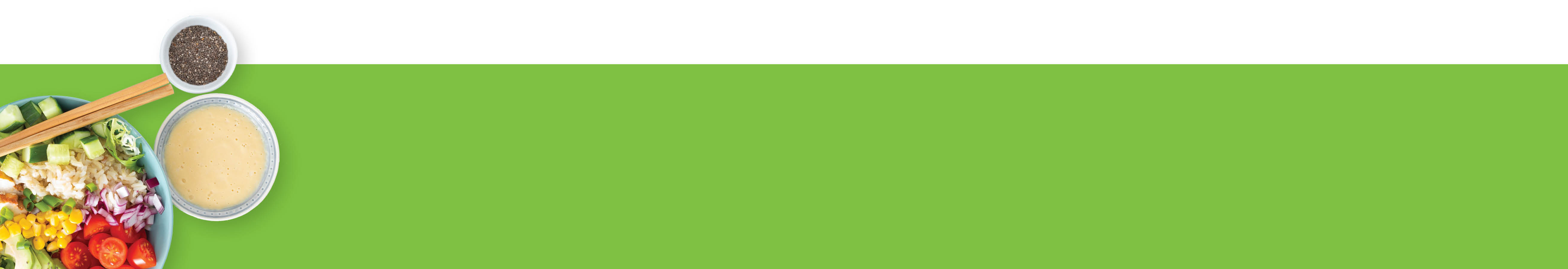 Breakfast and Lunch are FREE for all students!
Our menu consists of Whole Grains, Fresh Fruits and Vegetables. 
Students must take a fruit and/or vegetable with each lunch. 
All meals are served with the option of milk. 
Sunbutter and Jelly Sandwiches and Vegetarian Meals served daily. Menus are subject to change. 
V= Vegetarian LG=Locally Grown LTO= Limited Time Offer HOTM=Harvest of the Month